Psychische kwetsbaarheid in relatie tot IHT/HIC
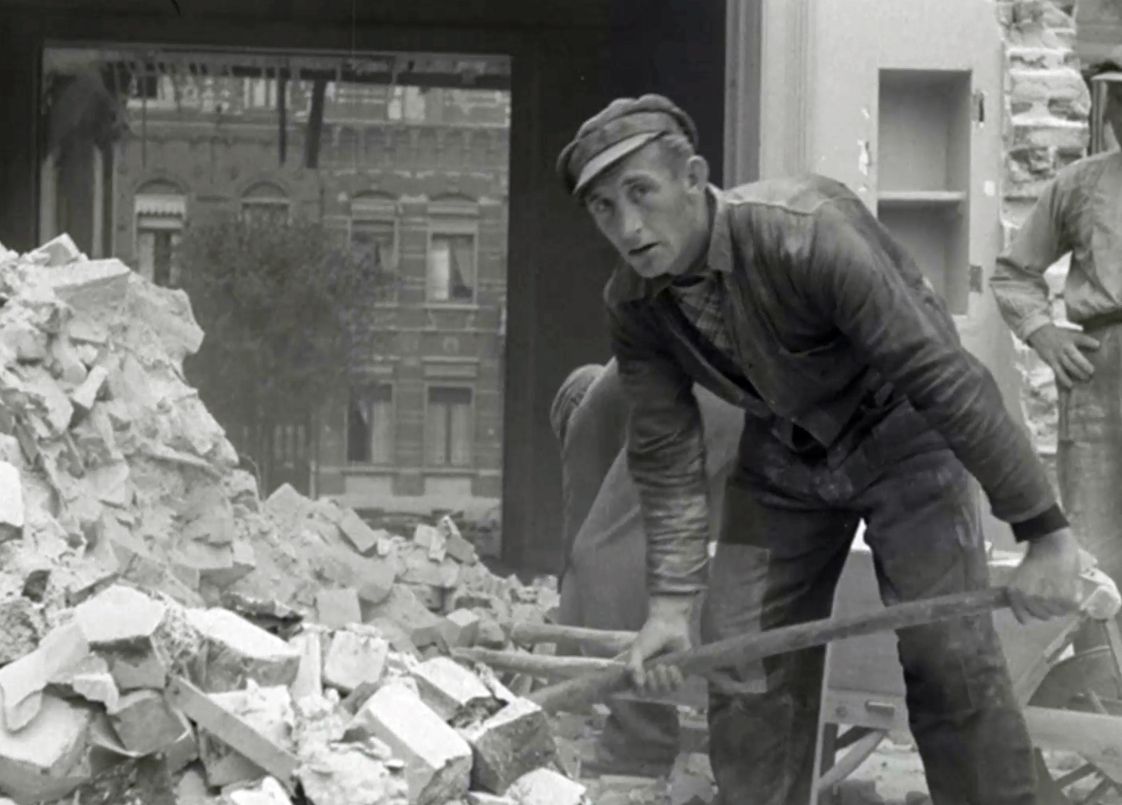 Wouter Staal, 2021
Waarom jullie werk van vitaal belang is!!!
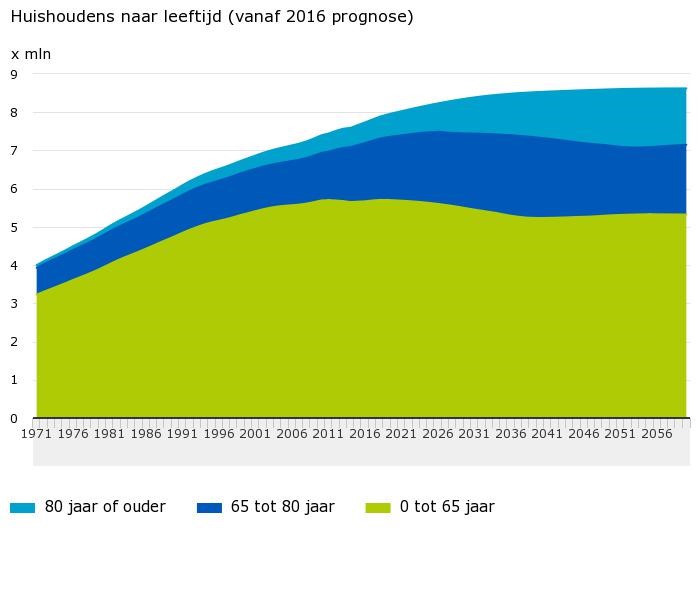 Wanneer, voor wie moet 
IHT/HIC ingezet worden?
Psychische kwetsbaarheid varieert tussen mensen!
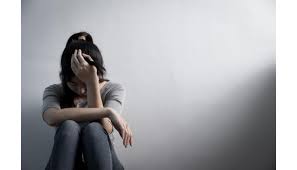 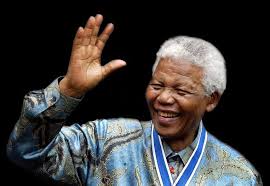 Nauwelijks kwetsbaar 
en zeer veerkrachtig
Zeer kwetsbaar 
en nauwelijks veerkrachtig
Hoe groter 
de psychische kwetsbaarheid, 
hoe meer kans op het ontwikkelen van een psychiatrische stoornis
Psychische kwetsbaarheid van de mensheid:
De p-factor
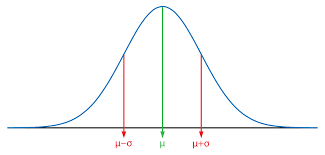 Laag risico op stoornis
Hoog risico op stoornis
Psychische kwetsbaarheid
Hoge p-factor:    

zwaardere genetische component
meer somatische comorbiditeit
meer neuro-cognitieve beperkingen
multidisciplinaire hulp noodzakelijk
raakt alle levensdomeinen
levensloop benadering
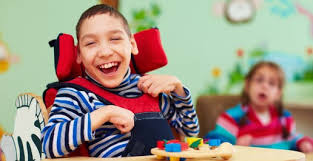 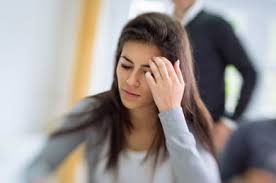 Gemiddelde p-factor:    

genetische component in sterke interactie met omgeving
meer episodisch
neurocognitieve beperkingen in mindere mate aanwezig
vraagt om omgeving gerichte interventies: Primaire en Secundaire preventie
de algemene reacties bij oplopende druk
het COVID-19 voorbeeld
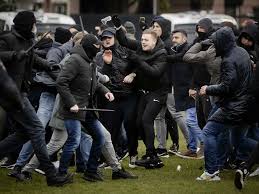 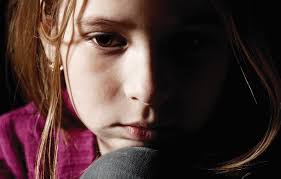 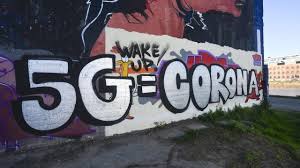 Internaliseren
externaliseren
Realiteitsverlies
mengvormen van reacties zijn niet ongewoon!
Klinische presentatie
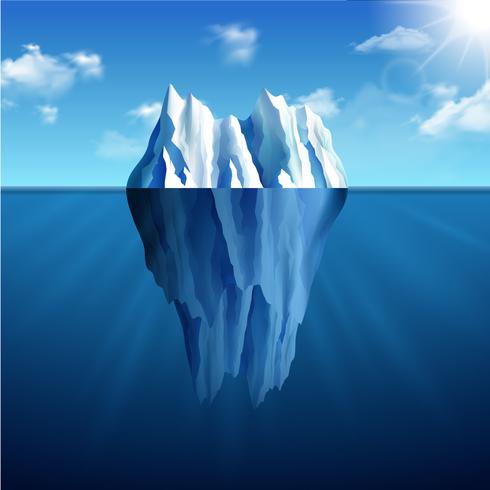 Internaliseren en/ of externaliseren en /of psychose
Presentatie
Informatie verwerking, neuronale netwerken, genetische risicofactoren etc.
P-factor
Classificatie en diagnose
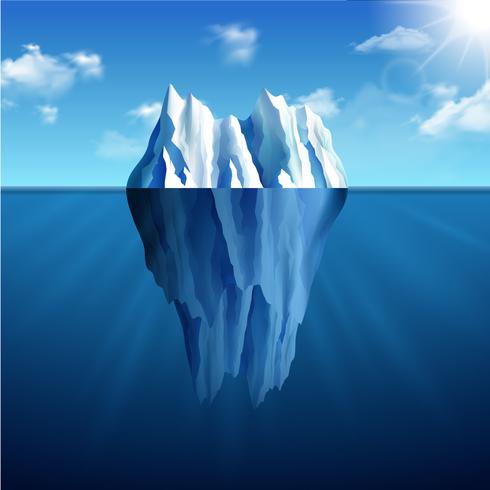 Classificatie
Presentie
P-factor
Diagnose
De hinderlijke verwarring tussen classificatie en diagnose!
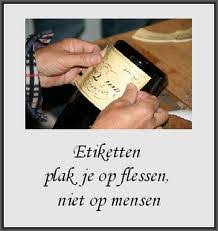 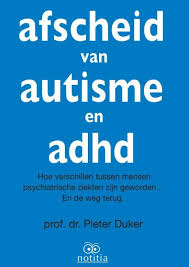 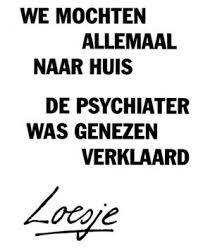 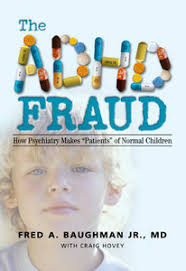 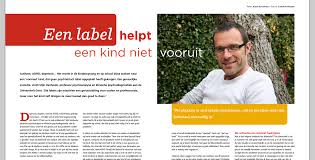 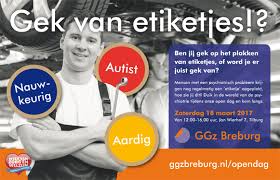 Autisme, een hoge p-factor
Diagnose
Vraagt om een korte beschrijving van symptomen
En
Hoe deze samenhangen met functie beperking
En
Met een ethologische hypothese
En
Het identificeren van beschermende- en risico factoren
En
Enige poging tot predictie
En
Een classificatie
Diagnostiek vraagt om een grote integratie van informatie, 
het moet voor experts niet berusten op vragenlijsten, meetschalen etc.
Diagnostiek vraagt om een grote integratie van informatie
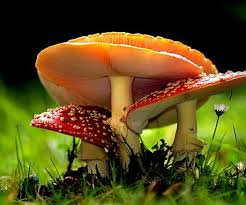 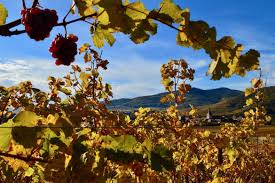 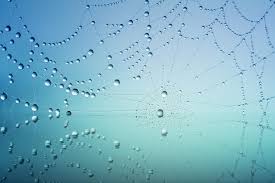 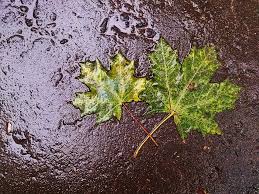 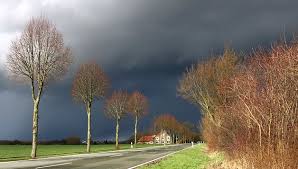 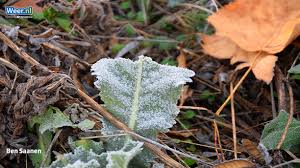 Verdeling van psychische kwetsbaarheid
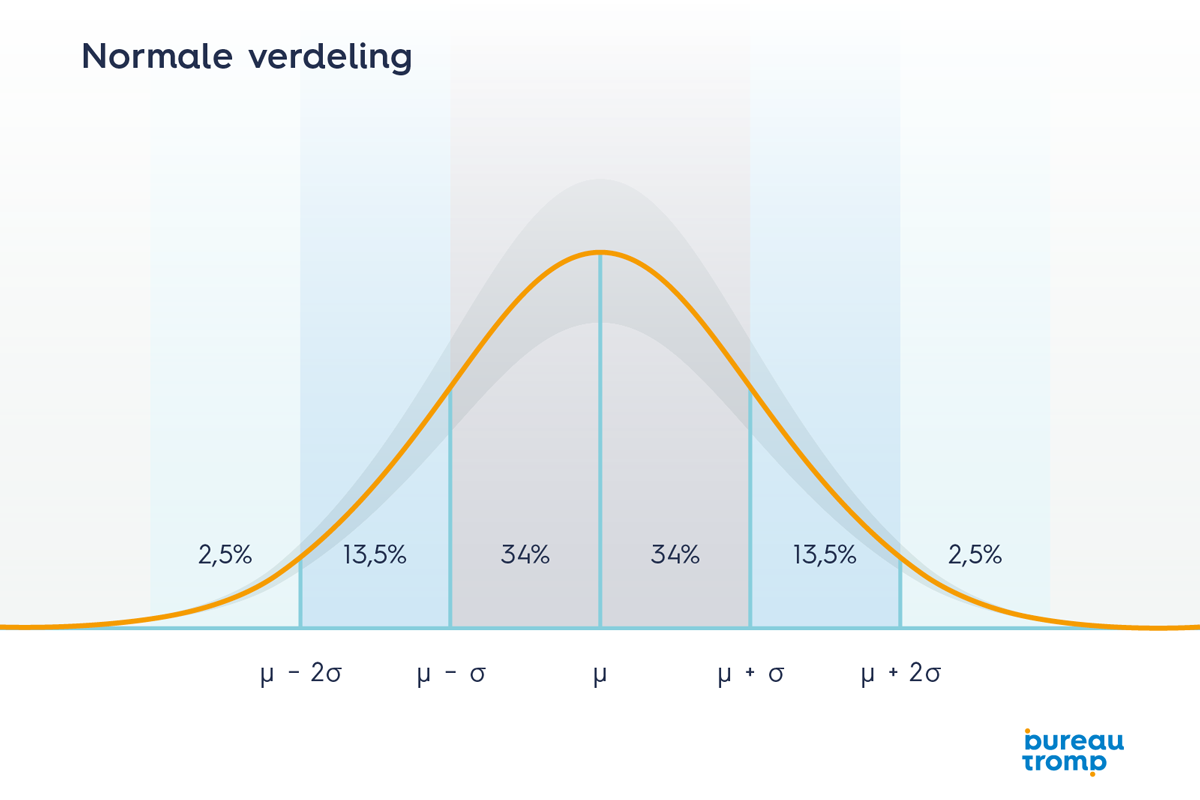 68% heeft een gemiddelde kwetsbaarheid
2.5% heeft een zeer hoge kwetsbaarheid
Normale verdeling
Het grootste deel van ons heeft een gemiddelde kwetsbaarheid, 
waarbij omgeving interacties een sterke rol spelen
Stel niet het kind / jongere centraal maar de interacties met omgeving!
Gezinsfactoren
School-opleiding
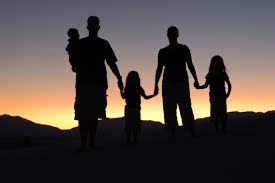 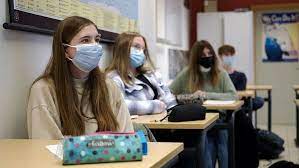 Kind-jongere
Normalisatie
Triage
Mind the gab!
Diagnostiek & ambulante behandeling
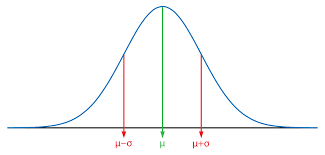 IHT-HIC
expertise centra
Kwetsbaarheid
Inzet IHT-HIC
Mind the gab!
Is er meer aanbod nodig tussen 
ambulante zorg en IHT-HIC?
Welke componenten zijn er dan nodig?
Behandeling; zelfdeterminatie bevorderen
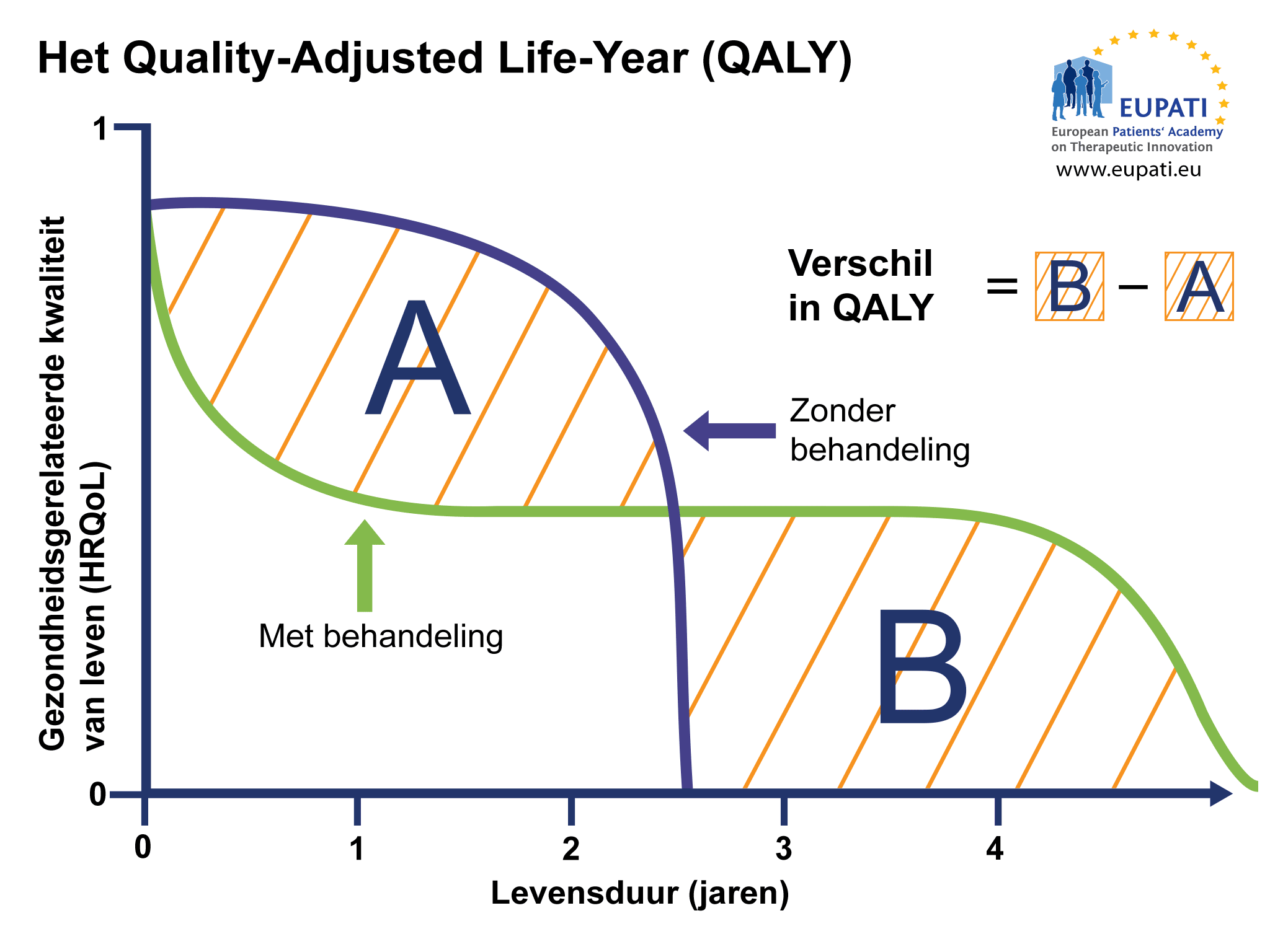 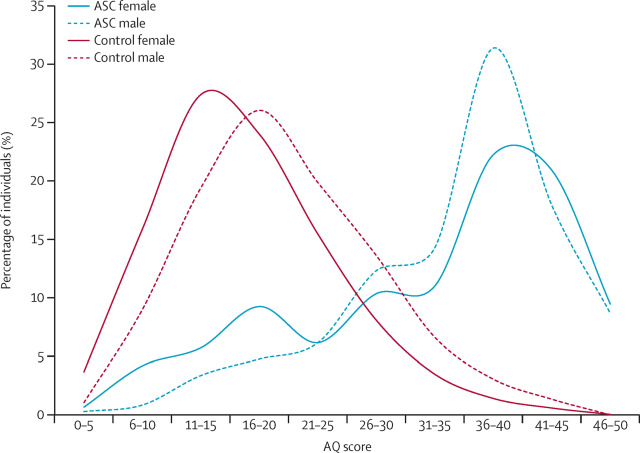 van symptoom score
naar kwaliteit van leven
Is IHT-HIC model effectief?
IHT-HIC effect meting?
Reductie van 53% van klachten!
Effect van IHT-HIC niet gerelateerd aan:

-gender
-leeftijd
-classificatie
-aanvullende behandeling
-medicatie gebruik
Kwetsbaarheid is bij kinderen en jongeren vaak nog te beïnvloeden!